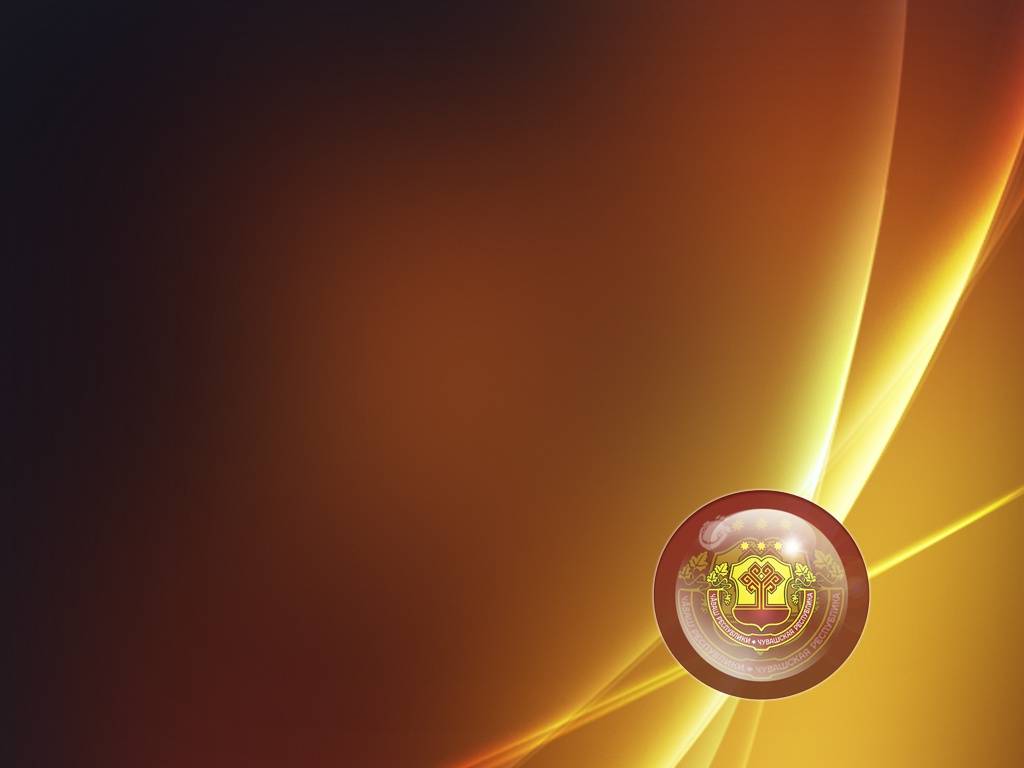 О ходе строительства дошкольных образовательных организаций в 2020 году
8 июня 2020 года
Яковлев Сергей Петрович,
министр образования и молодежной политики Чувашской Республики
ПОВЫШЕНИЕ ДОСТУПНОСТИ ДОШКОЛЬНОГО ОБРАЗОВАНИЯ
2019 г.
2020-2021 г.
Дошкольное образование получают:
76,5 тыс. детей 
в 334 детских садах
15 новых зданий детских садов 

3080 мест
9 новых детских садов 

1760 мест
Доступность дошкольного образования для детей старше 1,5 лет:
83,5 %
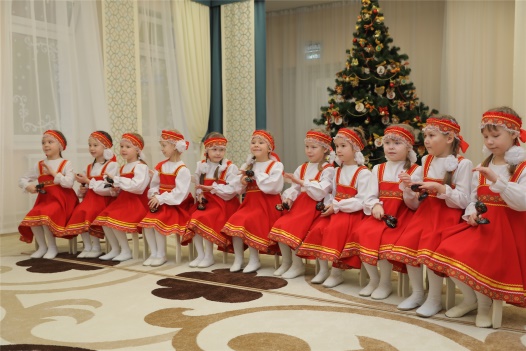 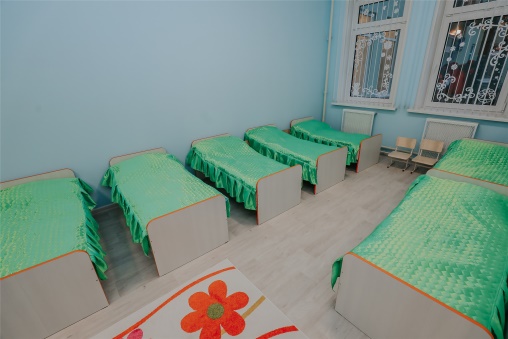 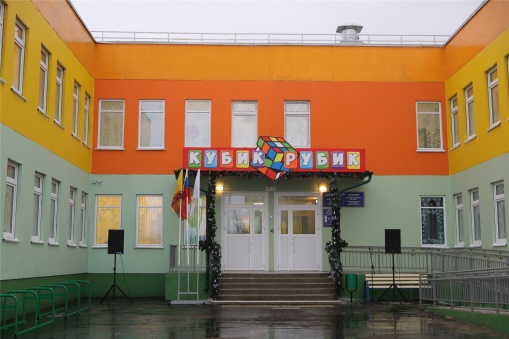 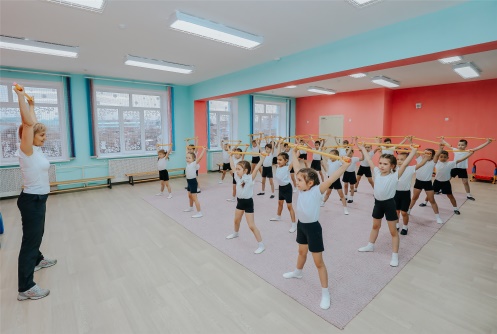 О ХОДЕ РАБОТ ПО СТРОИТЕЛЬСТВУ ДЕТСКИХ САДОВ В 2020-2021 ГГ.